Blockchain Art
Sculptures, Painting, and More!
Phil(ip) Daian : IC3 @ Cornell
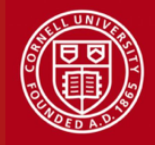 Why Blockchain Art?
Insight into how people are viewing social trend
It’s beautiful and fun!
Good chance to educate, inform public
Art is awesome!
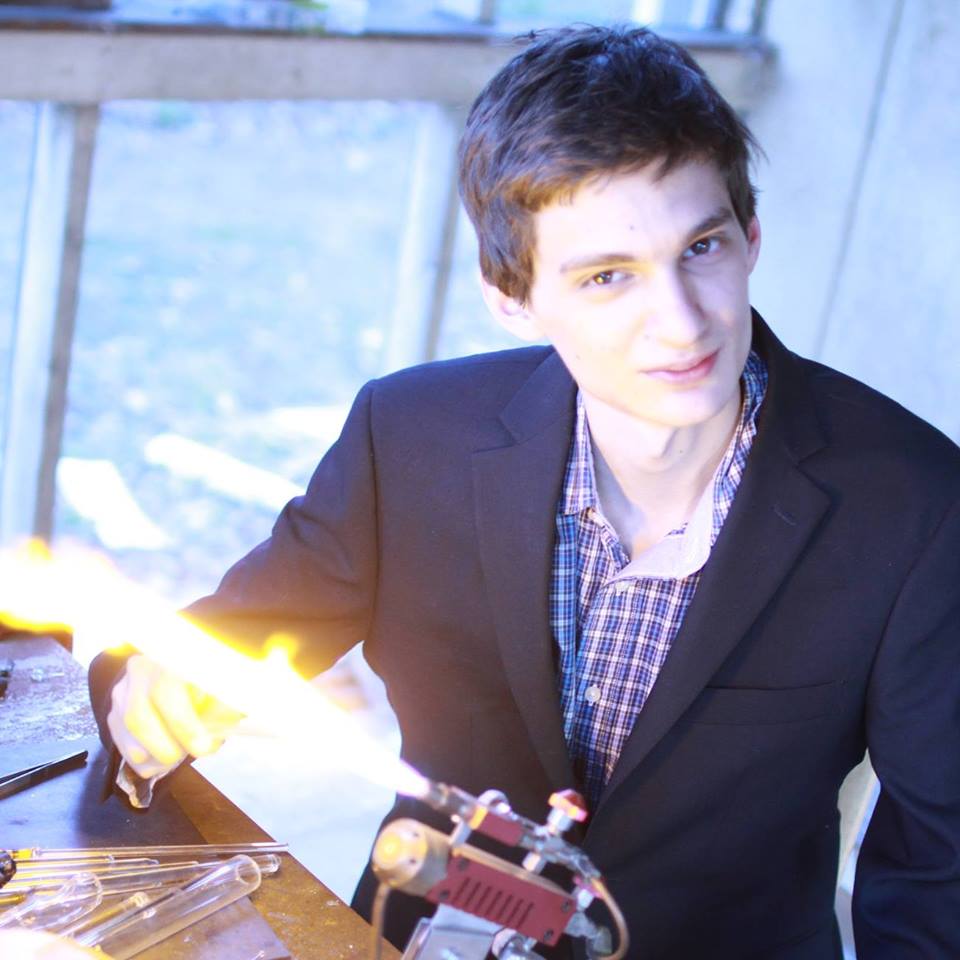 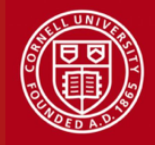 Proof of Money
On display at forthcoming exhibit, Proof of Art, 5/25 in San Francisco
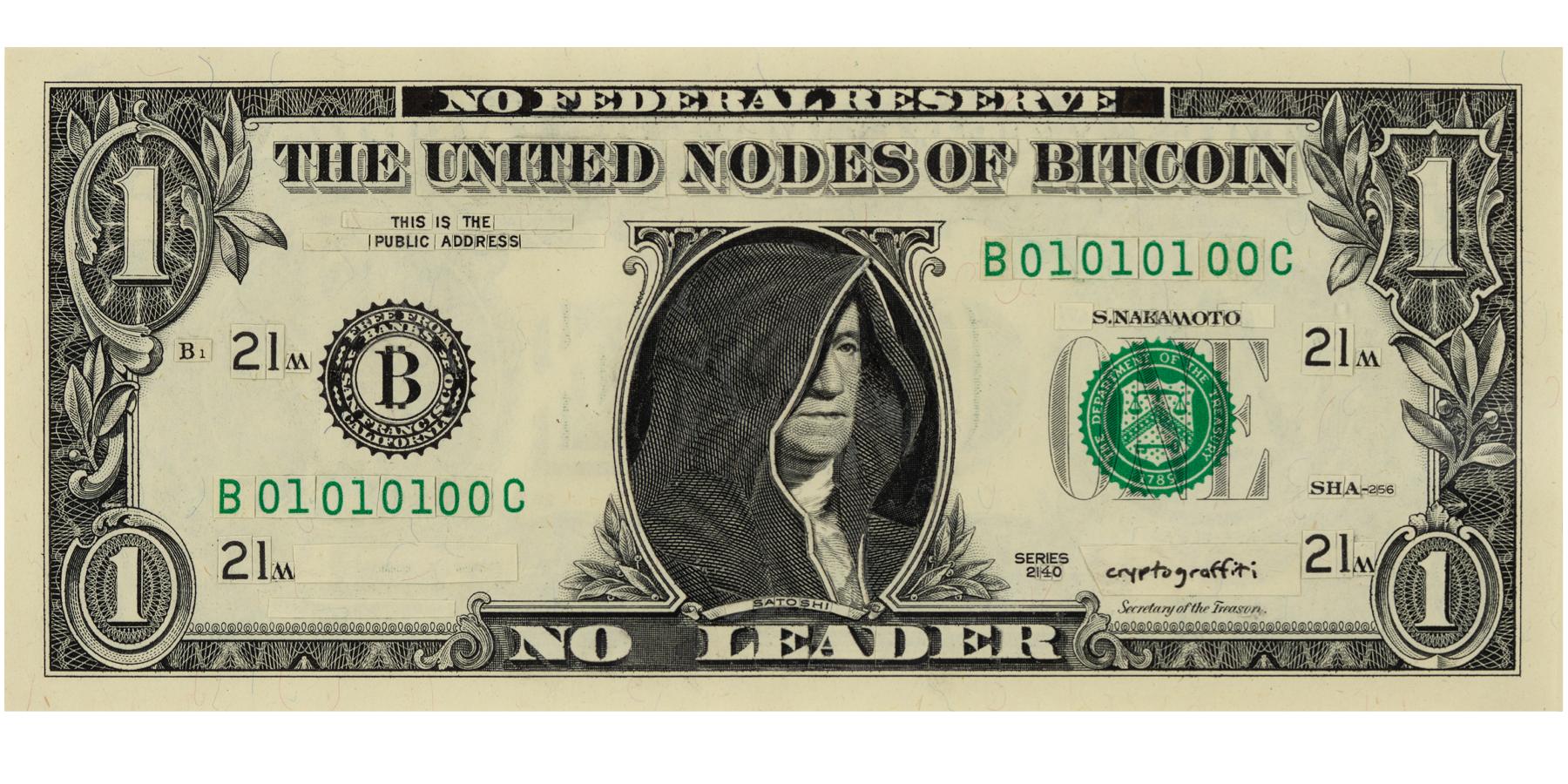 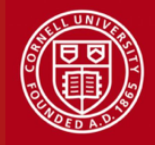 Rise of the Physical CoinsCassacius (@Bitcointalk)
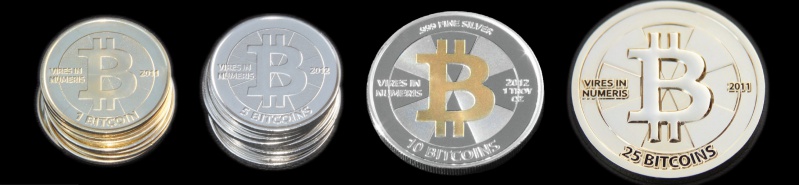 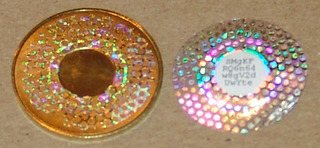 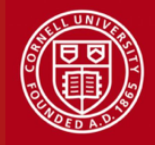 Rise of the Physical Coins: Cassacius
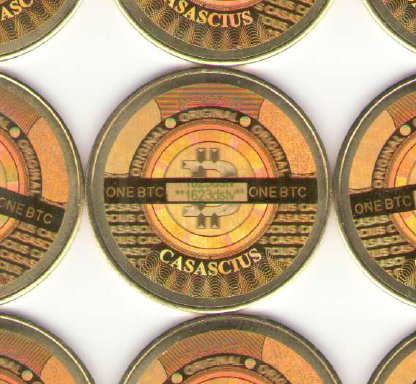 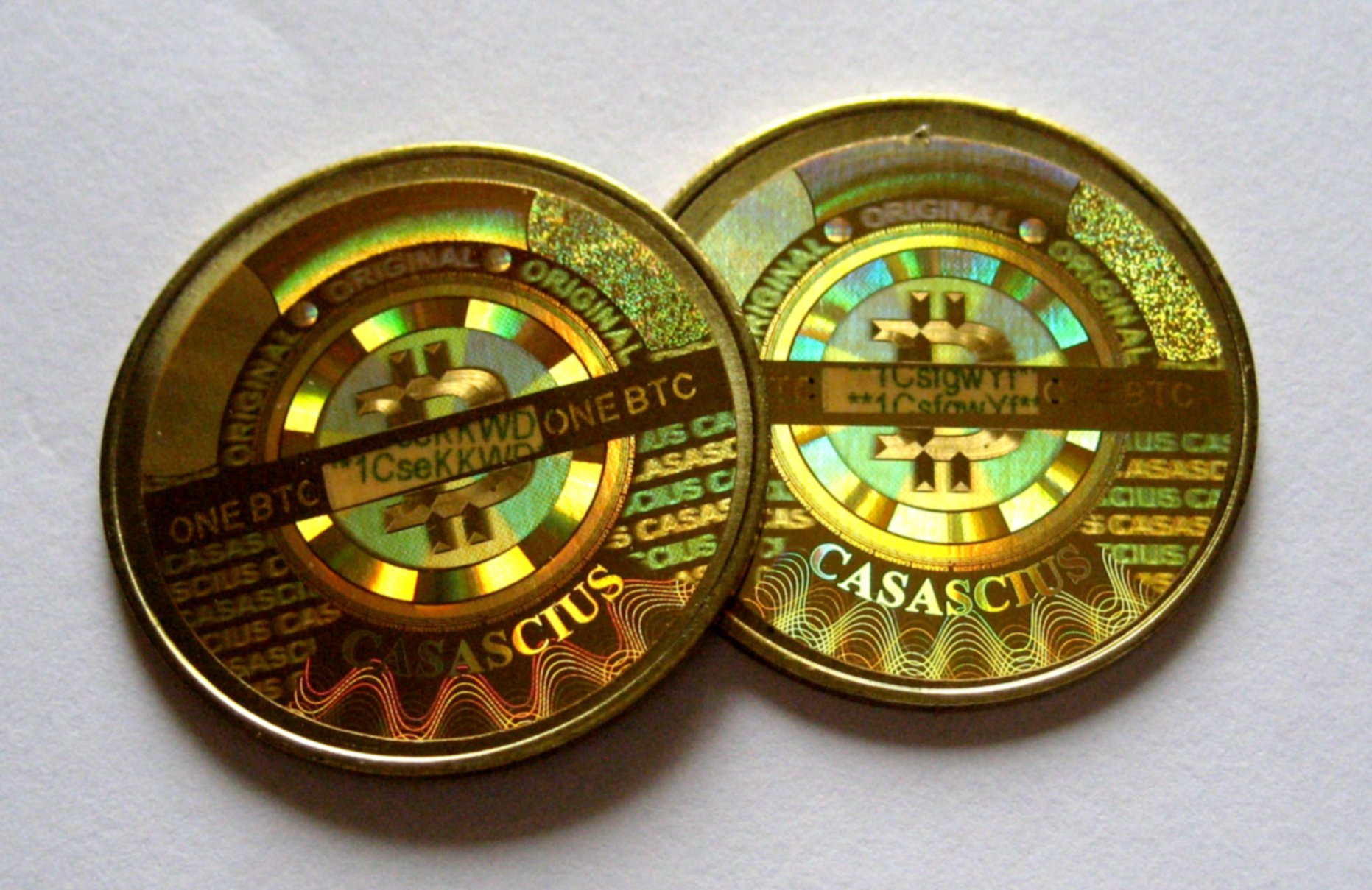 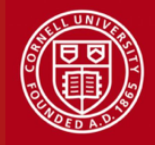 Rise of the Physical Coins: Kialara
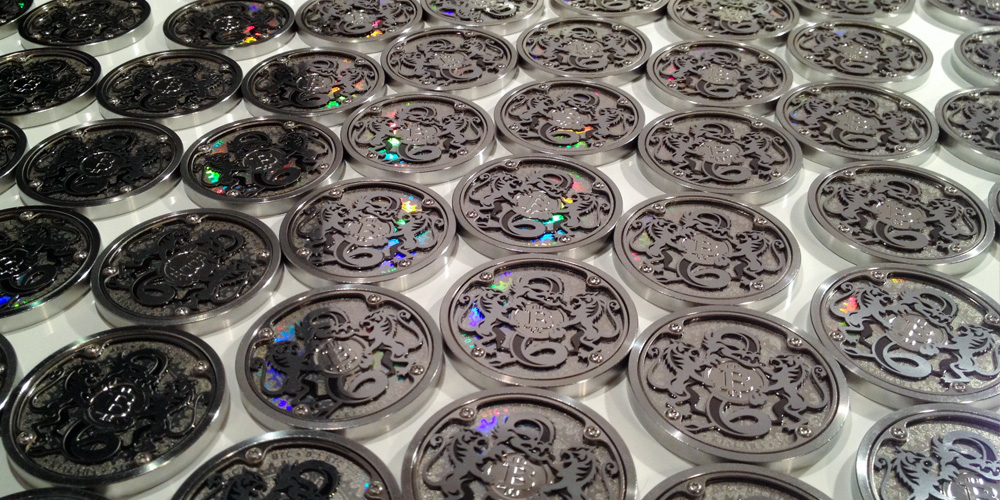 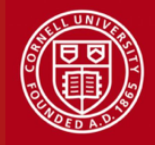 Rise of the Physical Coins: Kialara
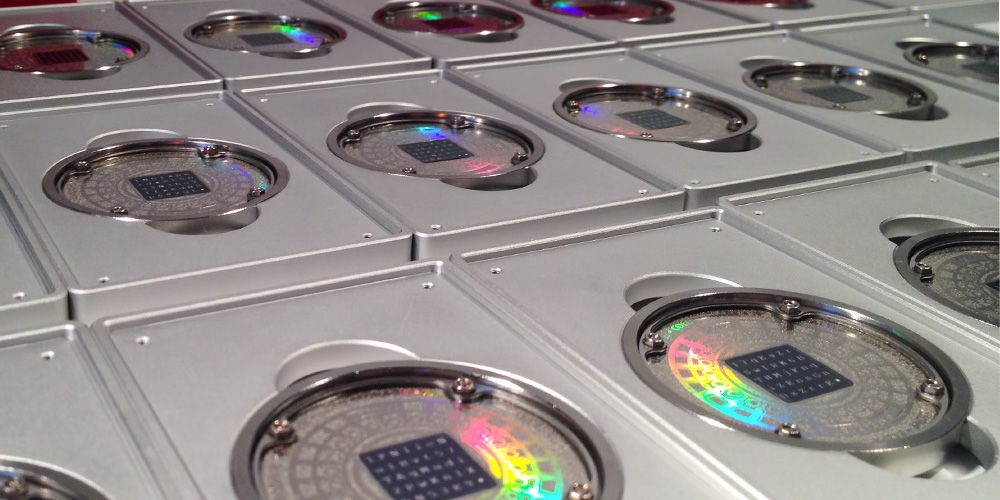 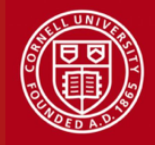 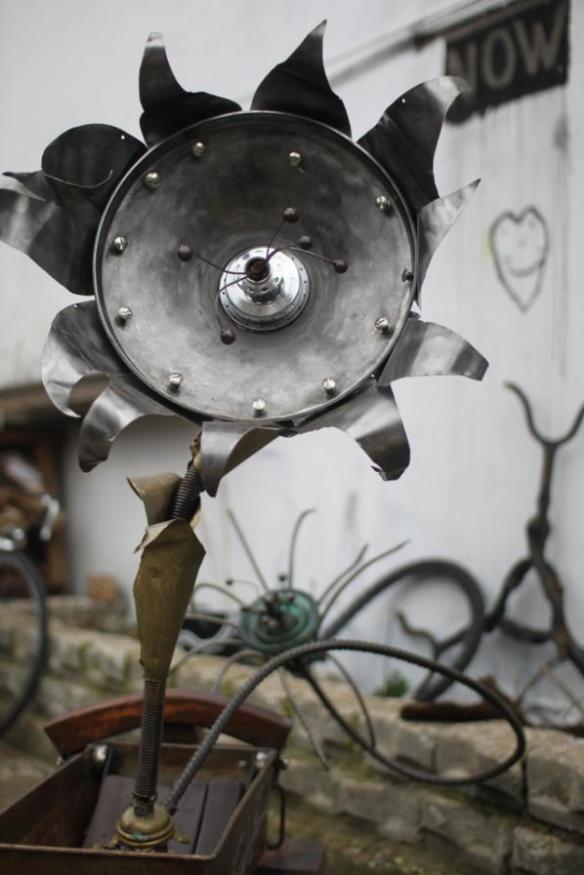 Plantoid (2015, Okhaos)
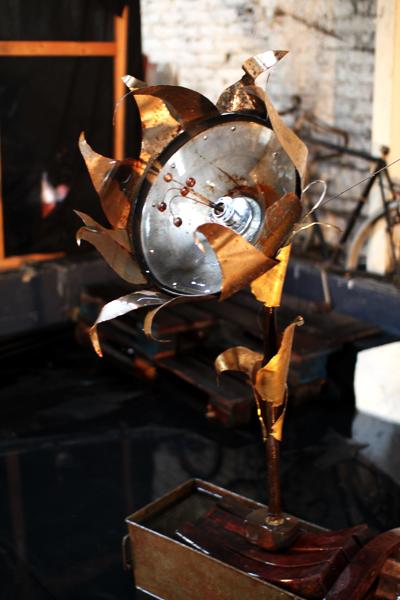 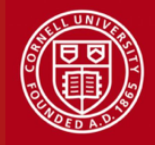 And my Bitcoin Gallery!
http://btcartgallery.com/

http://cryptoart.com/

http://art4bitcoin.net/
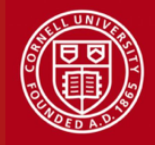 Blockchain Statue - Goals
Educate and inform – informative animations
Show off trustless nature of contracts (Proof of statue?)
Extend Bitcoin art to any blockchain!
Fun, interactive way to spread cryptocurrency
Eventually: Something beautiful and timeless
Self funding DAO statue!
Now: Rough plywood prototype
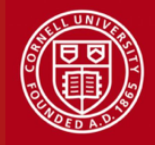 Blockchain Statue – One Example
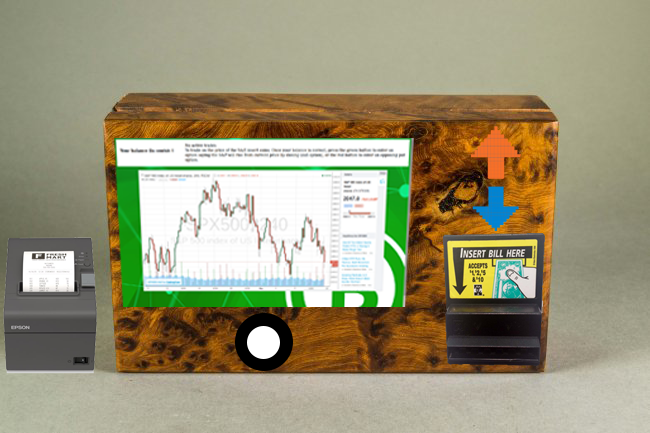 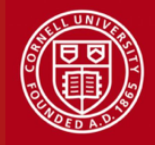 Blockchain Exchange, 2016 (Preproduction, IC3)
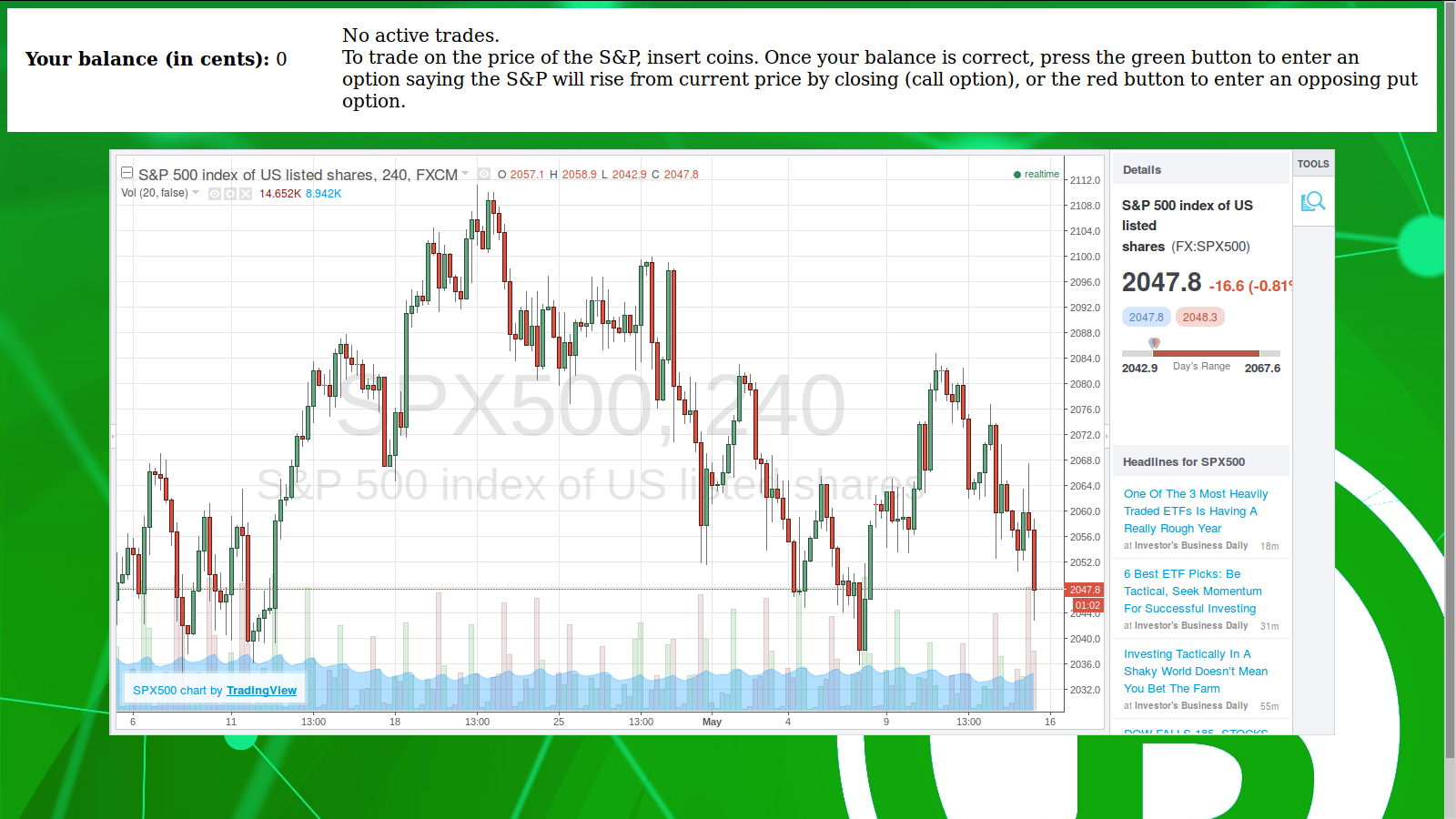 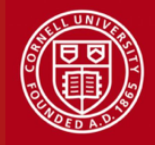 Blockchain Statue – Prototype Limitations
That would be no fun!


Can anyone think of any?


(Hint: Town Crier)
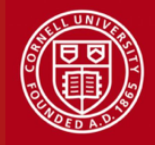